University of Missouri System
Board of Curators
April 20, 2023
Audit, Compliance and Ethics Committee
Audit, Compliance and Ethics Committee 
Quarterly Report
UM
Summary of Internal Audit Activity
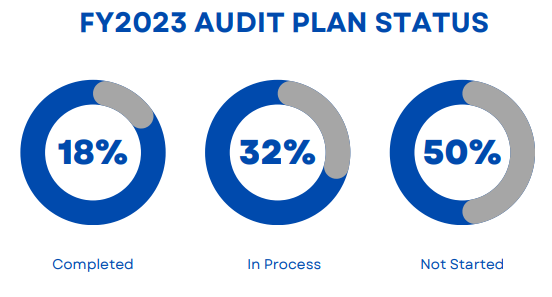 Five internal audit engagements completed
Nine internal audits/consulting engagements in process
Fourteen audits/consulting projects not started
Seven investigations completed
Actively working four investigations
Status of Management Action PlansAs of February 28, 2023
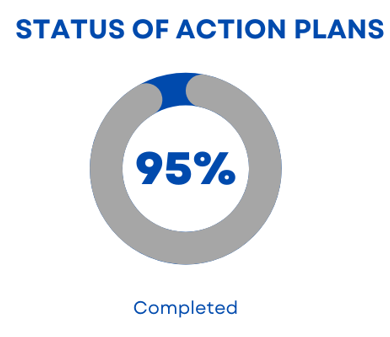 Twenty-four action plan items in eight audits were reviewed for completion as of February 28, 2023.
Twenty-three of twenty-four, or 95 percent were completed.  
One action plan in one audit was assigned an extended due date.
All action plans in 6 audits are complete, and the audits are closed.
Youth Protection Program
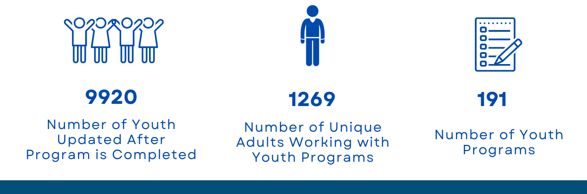 Youth Program Metrics
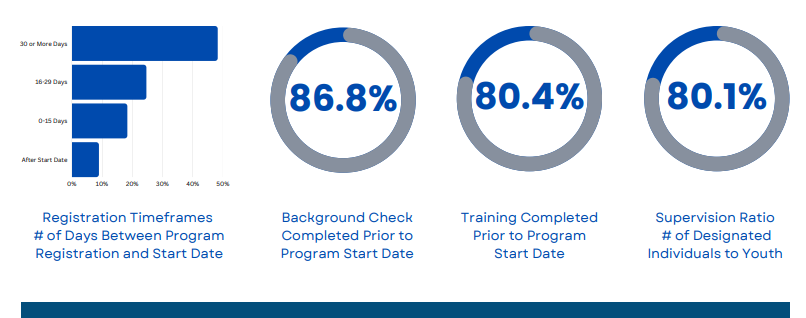 7 Elements Youth Protection Program
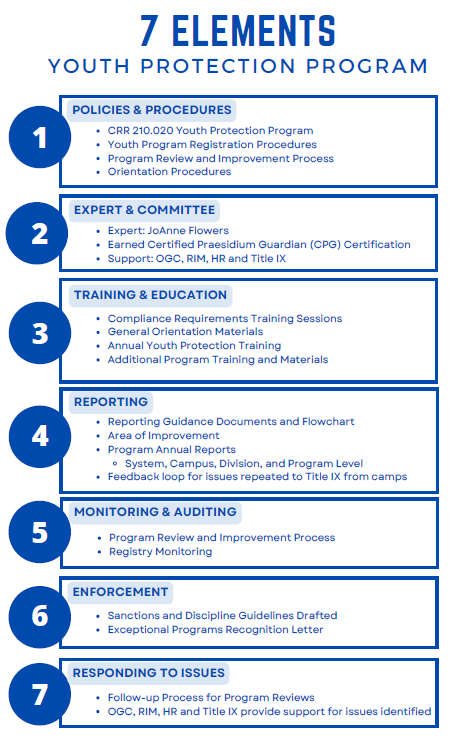 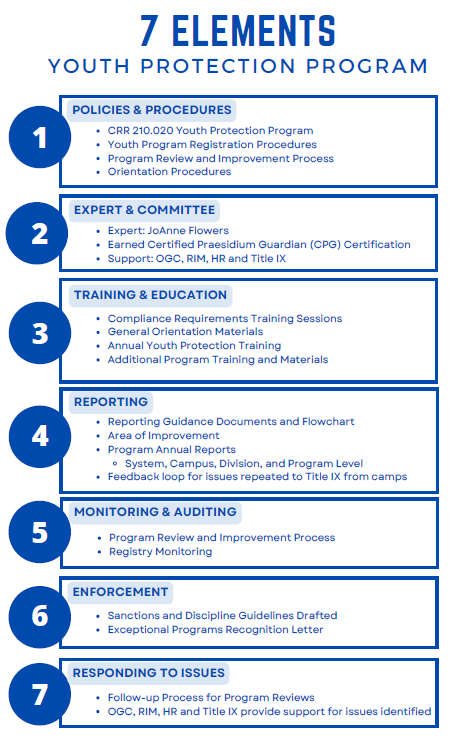 Questions?